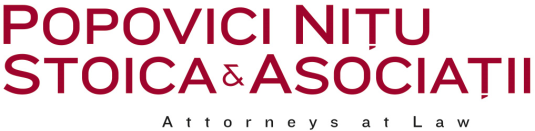 Relațiile de muncă se schimbă. Cât de repede se schimbă legislația?
ZF HR Trends - NOUA LUME A RESURSELOR UMANE
25 martie 2019
Relațiile de muncă – trenduri principale
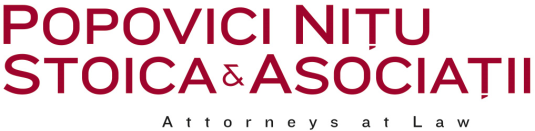 Expansiunea formelor non-standard de angajare 
Impactul noii revoluţii industriale - apariția și dezvoltarea accelerată a muncii on-demand, prestată cu ajutorul platformelor digitale (gig / on-demand economy) 
Precaritatea situației lucrătorilor angrenaţi în formele non-standard de angajare (ex. furnizorii de servicii pe platforme digitale)
România - schimbări demografice; deficit de forţă de muncă
Nevoia de adaptare legislativă
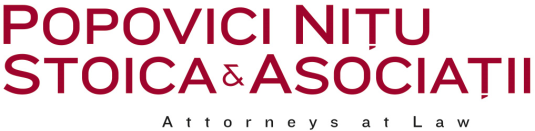 Organizația Internațională a Muncii – Future of Work Initiative (nov. 2016)
Uniunea Europeană – European Pillar of Social Rights (apr. 2017); propunere de Directivă privind transparența și previzibilitatea condițiilor de muncă în Uniunea Europeană (abrogare a Directivei privind obligația de informare a salariaților 91/533/EEC)
Guvernul Britanic – Taylor Review of Modern Working Practices (iul. 2017) – multiple recomandări acceptate de Guvernul Britanic; sunt așteptate modificări legislative
Legislația muncii din România
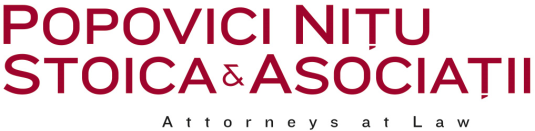 Diverse forme de flexibilizare a relațiilor de muncă
Formele non-standard de angajare (ex. lucrători platforme digitale, lucrători la cerere, lucrători domestici) nu sunt recunoscute de legislația muncii - zone de risc legal
Relațiile de muncă = contract individual de muncă încheiat în formă scrisă, sub sancțiunea nulității
Recalificare pe cale judiciară? Modificarea politicii legislative?
Propunere de Directivă privind transparența și previzibilitatea condițiilor de muncă în UE
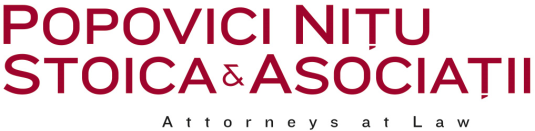 Scopul principal – asigurarea unui nivel de bază de protecție universală în cazul tuturor formelor contractuale existente și viitoare; obligația esențială de informare a lucrătorilor despre condițiile de muncă
Definiție legală a noțiunii de ”lucrător”, pe baza practicii dezvoltate în ultimii 30 de ani de Curtea de Justiție a Uniunii Europene 
= 	o persoană fizică ce îndeplinește, pentru o anumită perioadă de timp, servicii pentru o altă persoană și sub coordonarea acesteia, în schimbul unei remunerații
Propunere de Directivă privind transparența și previzibilitatea condițiilor de muncă în UE (cont.)
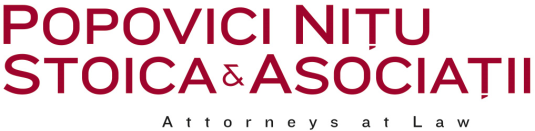 Instituirea unor drepturi aplicabile tuturor lucrătorilor:
 durata maximă a perioadei de probă
 exercitarea în paralel a unei alte activităţi profesionale
 minima previzibilitate a muncii
trecerea la altă formă de muncă
protecţie acordată de contracte colective de muncă
 protecţie împotriva concedierii
Impact asupra legislaţiei din România
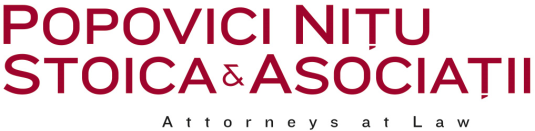